Bangladesh Climate-Resilient Ecosystem Curriculum (BACUM)
Module 2: REDD+ in Climate Change Context
Module 2: REDD+ in Climate Change Context
SECTION II: ASSESSING CURRENT CONDITIONS OF REDD+
2.1.	Drivers of Deforestation and Forest Degradation
ENABLING ENVIRONMENT OF REDD+
1.1. Forests, Forest Carbon and Climate Change
1.2.	Fundamentals of REDD+ and the UNFCCC
1.3.	Stakeholder Engagement
ASSESSING CURRENT CONDITIONS OF REDD+
2.1.	Drivers of Deforestation and Forest Degradation
2.2.	Fundamentals of Forest (Emission) Reference Levels
2.3.	National Forest Monitoring Systems (NFMS) for REDD+
ANALYZING FUTURE OPTIONS FOR REDD+
3.1.	Policies and Measures for REDD+ Implementation
3.2.	REDD+ Safeguards under the UNFCCC
3.3.	The Costs and Benefits of REDD+
DEVELOPING REDD+ STRATEGIES AND ACTION PLANS
4.1.	Negotiation in REDD+
4.2.	National Strategies and Action Plans
4.3.	Approaches for Incentive Allocation System
MONITORING, EVALUATION AND ADAPTATION
5.1.	Establish M&E Framework for REDD+ Action Plan
5.2.	Monitor and Measure Implementation Progress
5.3.	Evaluate, Report and Adapt
REDD+ in Climate Change Context (REDD+)
Acknowledgements
DESIGN, LAYOUT AND CONTENT DEVELOPMENT:  Ms. Chi Pham, Curriculum Development Expert, Bangkok, Thailand
Learning Objectives
By the end of this session, students be able to:
Describe Forest Reference (Emission) Levels (FRELs/FRLs)
Explain the importance of developing FRELs/FRLs
Describe the process of constructing and submitting FRELs/FRLs
Explain why and how national circumstances can be taken into consideration
What are Forest Reference (Emission) Levels?
REL - for the “reducing emissions” activities i.e., deforestation & degradation
RL - is for Conservation, Enhancement & Sustainable management activities (+ activities)
To serves as benchmarks for assessing country’s performance in implementing 5 REDD+ activities 
FERL/RL has to be consistent with time
FERL/RL has to be consistent with country’s GHG inventory estimates
FERL/RL has to be transparent taking into account historical data and be flexible to accommodate national circumstances and capabilities
[Speaker Notes: FREL/RL is one of the elements to be developed by developing country Parties implementing REDD+ activities.

Reference levels are expressed as tonnes of CO2 equivalent per year for a reference period against which the emissions and removals from a results period will be compared. 

Thus, reference levels serve as benchmarks for assessing each country’s performance in implementing REDD+ activities. 

Reference levels need to maintain consistency with the country’s greenhouse gas inventory estimates.

The Reference level needs to be submitted the (UNFCCC) secretariat for subsequent technical assessment. The information contained in the submission should be transparent, complete, consistent with guidance agreed by the COP and accurate. The information provided should be guided by the most recent IPCC guidance and guidelines, as adopted or encouraged by the COP.

Having an assessed national reference level in place is one of the requirements in order to be eligible for results-based payments in accordance with decision 9/CP.19. A link to the final technical assessment report should also be provided in the Lima REDD+ Information Hub.]
What are Forest Reference (Emission) Levels?
“ Benchmarks for assessing each country’s performance in implementing REDD+ activities” (UNFCCC (Decision 12/CP.17))
[Speaker Notes: KEY MESSAGE:
The technical part of REL is further explained in Forest Carbon Measurement and Monitoring (FCMM) Module]
Why develop a FREL/FRL
Countries may choose to express their contribution to international mitigation through REDD+ actions under the UNFCCC;

Countries may choose to assess progress on the outcomes of policies and measures taken to mitigate climate change in the forestry sector for domestic reasons; and

Countries may choose to access results-based payments (RBP). According to UNFCCC decisions, eligibility for results-based payments requires an assessed Forest Reference Level.
Illustration of FREL and Consistency with MRV
[Speaker Notes: References:

UNEP. 2014. Forests in a Changing Climate: A Sourcebook for Integrating REDD+ into Academic Programmes. United Nations Environment Programme. Nairobi, Kenya.http://www.unep.org/Training/docs/Forest_in_a_Changing_Climate.pdf 

UNEP. 2015. REDD+ Academy Learning Journal. Edition 1. www.un-redd.org/REDDAcademy]
REL in REDD+?
Reference Emission Level (REL/RL)
RL = Baseline 
Map historic land cover 3 points in time 
Historic land cover change 
Benchmark map 
Quantify Carbon stock
Emission factors = C stocks per land cover 
Develop Emission look-up tables   
Project future emissions and removals of CO2e the absence of REDD+
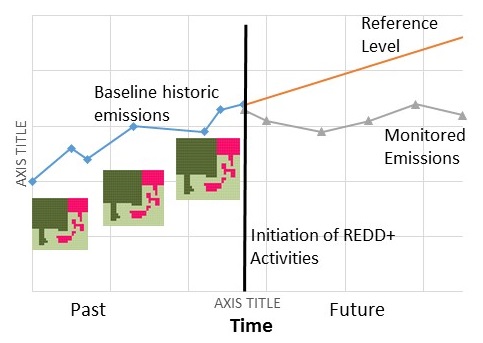 Emission factor, CO₂ Mg/ha
[Speaker Notes: A generalized scenario for Emission factors in Bangladesh forests
For example 
If one ha of “Hill Forest” becomes “Degraded Land”, it causes emission worth 257.9 tons of CO2 from the forests]
Considerations in development of FREL/FRL
[Speaker Notes: References:

UNEP. 2014. Forests in a Changing Climate: A Sourcebook for Integrating REDD+ into Academic Programmes. United Nations Environment Programme. Nairobi, Kenya.http://www.unep.org/Training/docs/Forest_in_a_Changing_Climate.pdf 

UNEP. 2015. REDD+ Academy Learning Journal. Edition 1. www.un-redd.org/REDDAcademy]
How to develop FRELs/FRLs
National Strategy or Action Plan
National Forest Monitoring System
Data selection Activity Data & Emission Factor
Forest definition
Scope activities, pools, gases included
Choice of Scale
Analysis of historical data                    
The UNFCCC requires that FREL/FRLs take into account historical data
Choice of construction approach for FREL/FRL
Analysis of national circumstances 
Does the country want to adjust for national circumstances?
FREL/FRL
[Speaker Notes: KEY MESSAGE:

This is just a simplied process overview

More detailed on technical measurement is taught in FCMM Module]
Approaches for Constructing FREL/FRL
Source: Huertner et al. 2009
[Speaker Notes: References:

UNEP. 2014. Forests in a Changing Climate: A Sourcebook for Integrating REDD+ into Academic Programmes. United Nations Environment Programme. Nairobi, Kenya.http://www.unep.org/Training/docs/Forest_in_a_Changing_Climate.pdf 

UNEP. 2015. REDD+ Academy Learning Journal. Edition 1. www.un-redd.org/REDDAcademy]
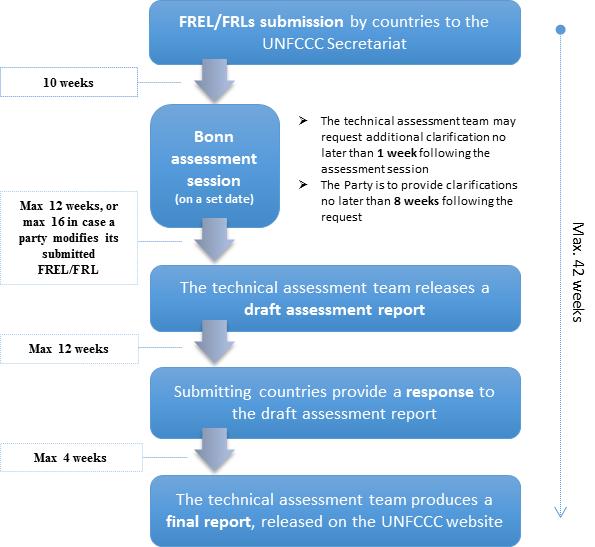 Submitting a FREL/FRL
[Speaker Notes: Key Messages:
FREL can be submitted anytime for assessment by Assessment Team (AT) of UNFCCC
AT conducts a comprehensive assessment of the submitted FREL following set timelines for assessment session in Bonn
AT makes clarifications, request revisions, and make compilation of experts report on the FREL, published on UNFCCCC website

References:

UNEP. 2014. Forests in a Changing Climate: A Sourcebook for Integrating REDD+ into Academic Programmes. United Nations Environment Programme. Nairobi, Kenya.http://www.unep.org/Training/docs/Forest_in_a_Changing_Climate.pdf 

UNEP. 2015. REDD+ Academy Learning Journal. Edition 1. www.un-redd.org/REDDAcademy]
TAKE HOME MESSAGES
Forest Reference (Emission) Levels provide a reference point for measuring changes in emissions due to REDD+ implementation
Defining a forest appropriately is crucial
REDD+ can be implemented at different levels, but ultimately should be at a national level
National circumstances must be taken into consideration when determining FRELs/FRLs
References
UNEP. 2014. Forests in a Changing Climate: A Sourcebook for Integrating REDD+ into Academic Programmes. United Nations Environment Programme. Nairobi, Kenya.http://www.unep.org/Training/docs/Forest_in_a_Changing_Climate.pdf 
UNEP. 2015. REDD+ Academy Learning Journal. Edition 1. www.un-redd.org/REDDAcademy
References and Resources
The curriculum of USAID’s Climate-Resilient Ecosystems and Livelihoods (CREL) in Bangladesh is a free resource of teaching materials for university professors, teachers and climate change training experts.
Reproduction of CREL’s curriculum materials for educational or other non-commercial purposes is authorized without prior written permission from the copyright holder, provided the source is fully acknowledged.

Suggested citation: Winrock International. 2016. USAID‘s Climate-Resilient Ecosystems and Livelihoods (CREL). Winrock International. Dhaka, Bangladesh. 

Disclaimer: The CREL’s curriculum is made possible by the support of the American People through the United States Agency for International Development (USAID). The contents of the curriculum do not necessarily reflect the views of USAID or the US Government.
USAID's Climate-Resilient Ecosystems and Livelihoods (CREL) ProjectWinrock International Headquarters2101 Riverfront Drive, Little RockArkansas 72202-1748 USATel: 1-501-280-3000Web: www.winrock.org